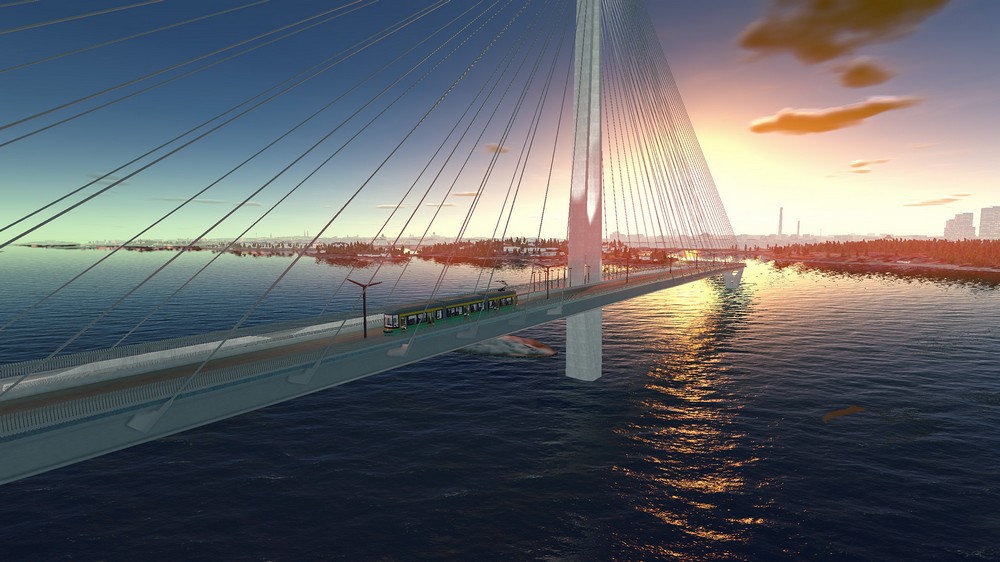 ČMZRB – Czech Development Bank
EIB Group & ČMZRB Group
Video Conference | 07.09.2020
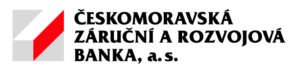 Contents
1
ČMZRB’s Role
2
Financial Instruments
3
National Development Fund
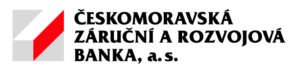 EIB Group & ČMZRB Group
Video Conference | 07.09.2020
The mission of ČMZRB is to support implementation of the state's economic policy objectives
Strategy
Approach
Products
Product range includes:
Loans
Guarantees
Mezzanine finance
Technical assistance (Advisory)
Bank's focus has expanded from the traditional SME segment to other sectors:
Infrastructure
Energy
Digitital economy
Social enterprises 
Etc.
The product portfolio is prepared in line with:
Government priorities
Market needs
Financial resources
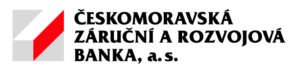 EIB Group & ČMZRB Group
Video Conference | 07.09.2020
ČMZRB's vision is to become a „local" EIB and a strong national development bank
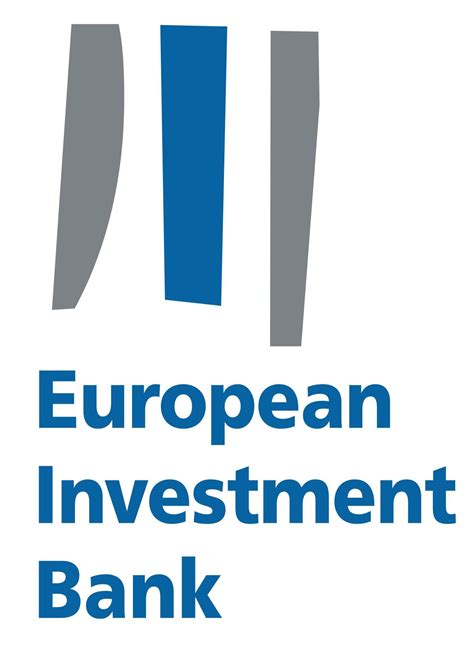 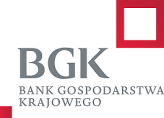 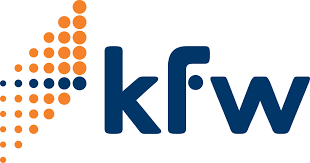 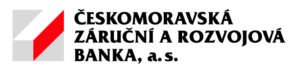 EIB Group & ČMZRB Group
Video Conference | 07.09.2020
The objective of ČMZRB is to help development of the national economy
Enable projects
Reduce their costs
Facilitate multi-source financing
Enabling the implementation of projects that are in line with the priorities of the state's economic policy, but without the support of ČMZRB would be difficult to implement.
Reducing costs of projects by providing financial instruments that decrease final costs of financing for their implementers.
Mobilization of non-budgetary sources of financing (especially corporate investments for the development of public infrastructure and services),
ie. reducing budgetary requierements.
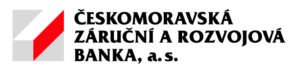 EIB Group & ČMZRB Group
Video Conference | 07.09.2020
Obsah
1
ČMZRB’s Role
2
Financial Instruments
3
National Development Fund
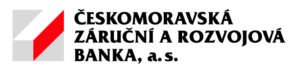 EIB Group & ČMZRB Group
Video Conference | 07.09.2020
ČMZRB provides 3 basic financial instruments plus technical assistance (1)
Loans
Guarantees
(Quasi) equity investments
Discounted or interest-free loans (limited to a set percentage of the total investment).
Guarantees for selected types of risks of investment projects:
risks of the contracting authority,
supplier risks,
financing risks,
implementation risks.
Capital investments and mezzanine financing through the NRF
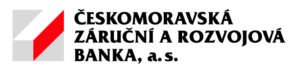 EIB Group & ČMZRB Group
Video Conference | 07.09.2020
ČMZRB provides 3 basic financial instruments plus technical assistance (2)
„Technical assistance" contains consulting support for project sponsors inrelation with: selection of suitable projects, the process of their preparation, and ensuring financial feasibility.
EPC
Smart City
PPP
Project Finance
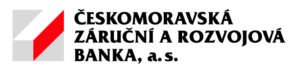 EIB Group & ČMZRB Group
Video Conference | 07.09.2020
Obsah
1
ČMZRB’s Role
2
Financial Instruments
3
National Development Fund
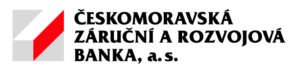 EIB Group & ČMZRB Group
Video Conference | 07.09.2020
NRF’s objective is to involve private resources in building public infrastructure
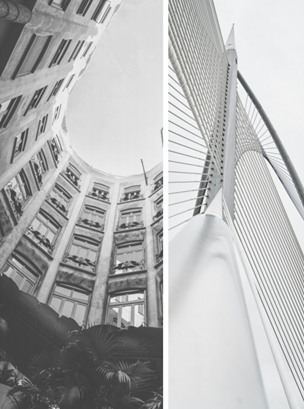 National Development Fund (NRF) is a subsidiary of the Czech-Moravian Guarantee and Development Bank financed from the resources of commercial banks.

Thanks to its construction, it is able to mobilize also other private resources.

It provides riskier forms of project financing, especially in the area of infrastructure.
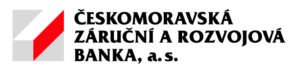 EIB Group & ČMZRB Group
Video Conference | 07.09.2020
The main financial instrument of the NRF is mezzanine financing of infrastructure projects
Transport
Healthcare
Education
Justice
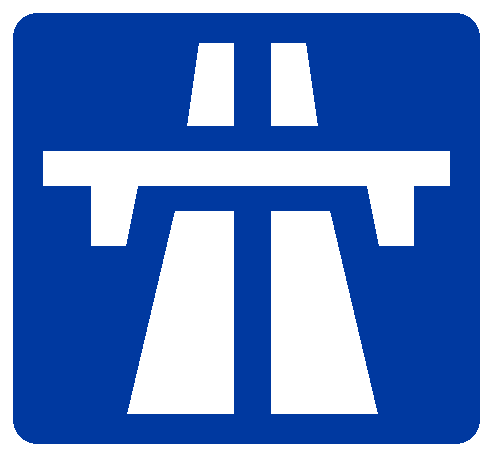 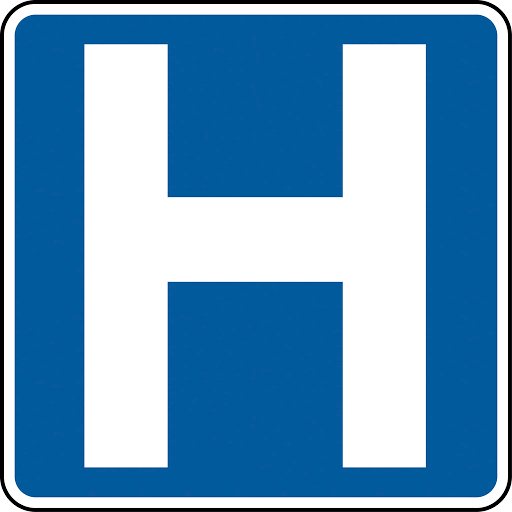 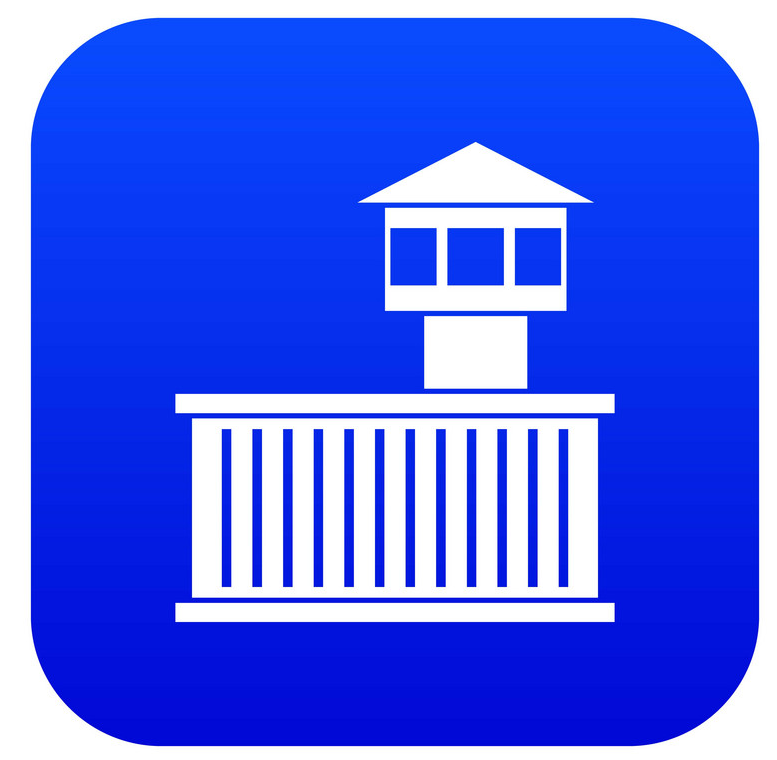 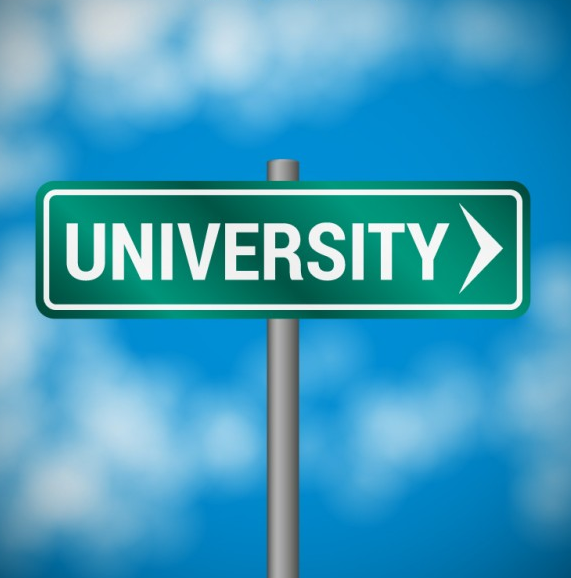 Hospitals
Senior Housing
Motorways
High speed railways
Airports and terminals
Universities
Student dormitories
Justice courts
Prisons
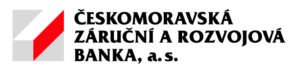 EIB Group & ČMZRB Group
Video Conference | 07.09.2020
Thank you!
Českomoravská záruční a rozvojová banka, a.s.Jeruzalémská 964/4
110 00 Praha 1
Czechia

www: www.cmzrb.cz
E-mail: info@cmzrb.cz
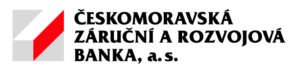 EIB Group & ČMZRB Group
Video Conference | 07.09.2020